4A.3 Current & voltage
Resistance
Current
Voltage
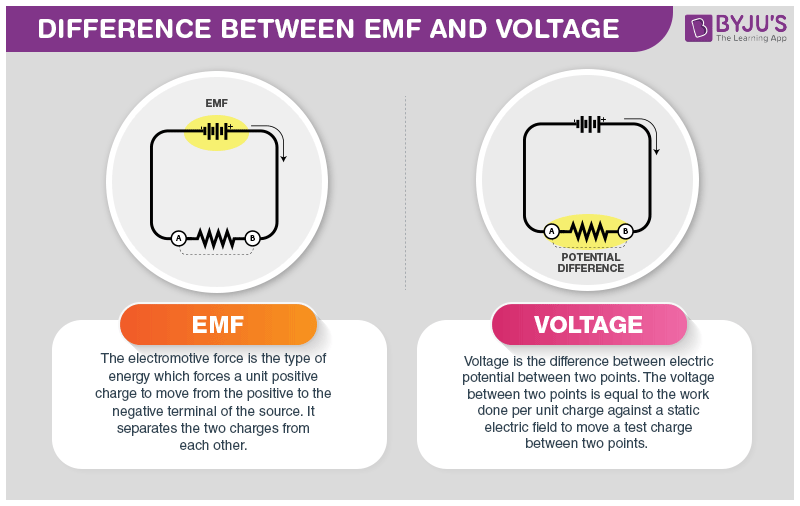 4A.3 Current & voltage
Resistance
Current
Voltage
4A.3 Current & voltage
Resistance
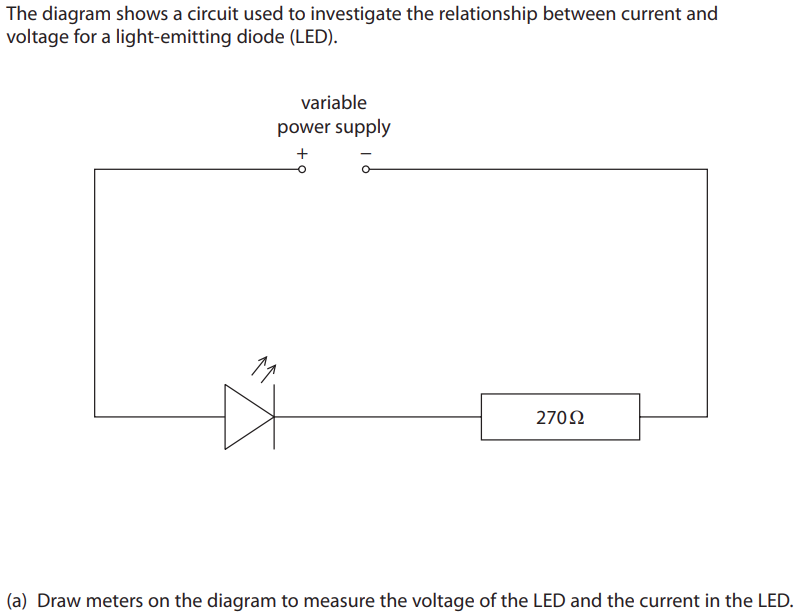 Current
Voltage
4A.3 Current & voltage
Resistance
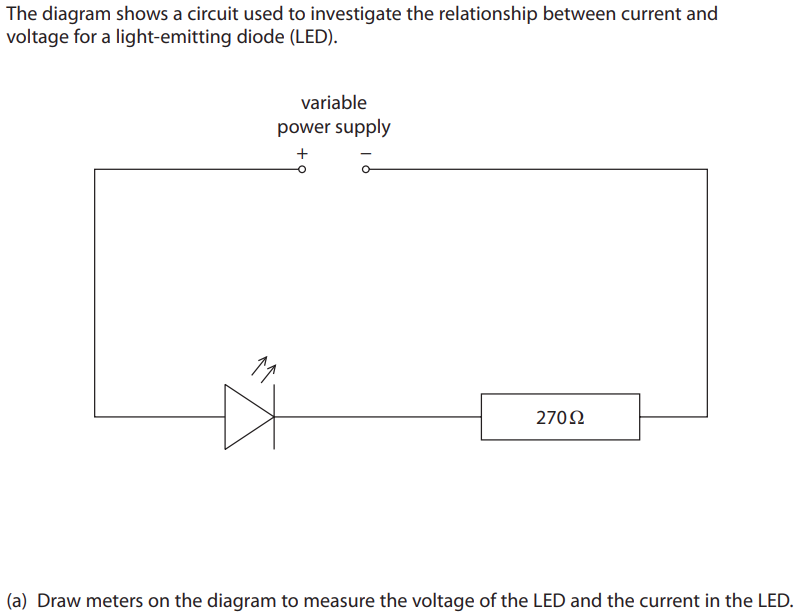 Current
Voltage
The maximum current that an LED can handle would be 32 mA, what is the maximum voltage of the battery that can be used ?
[Speaker Notes: Ohm’s law applies at constant temperatures..]
4A.3 Current & voltage
Resistance
Current
Voltage
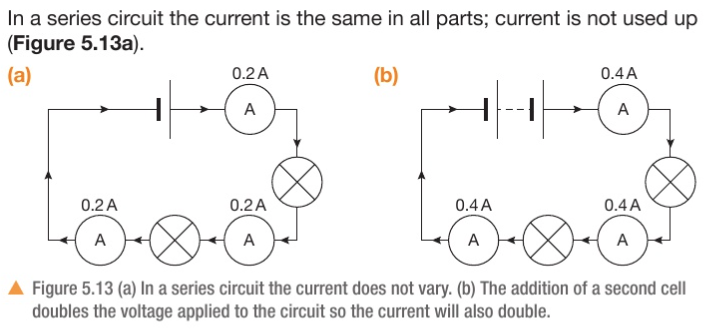 [Speaker Notes: See page 156 for linearity of v-I graphs

https://phet.colorado.edu/sims/html/circuit-construction-kit-dc/latest/circuit-construction-kit-dc_all.html]
4A.3 Current & voltage
Resistance
Current
Voltage
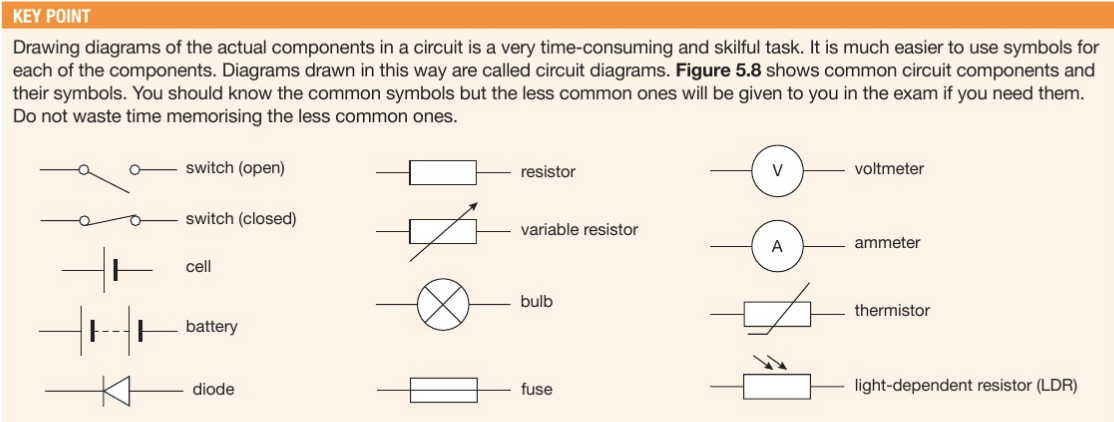 [Speaker Notes: See page 156 for linearity of v-I graphs. It will be a questions in ws, but wont say R = 1/m.

It’s a good idea to memorize the shapes]
4A.3 Current & voltage
Resistance
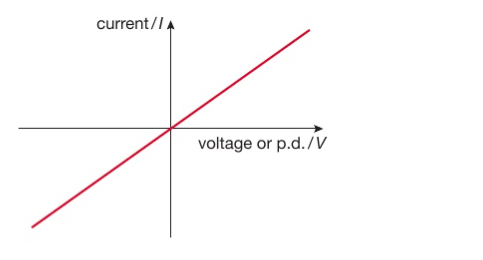 Current
Voltage
The curve for a simple resistor (or a wire) is linear
[Speaker Notes: See page 156 for linearity of v-I graphs

As the voltage is increased, more electrons flow through the wire, causing more vibrations of the atoms and heating them up.
NOTE: the steeper the slope, the smaller the resistance
https://phet.colorado.edu/sims/html/circuit-construction-kit-dc/latest/circuit-construction-kit-dc_all.html]
4A.3 Current & voltage
Resistance
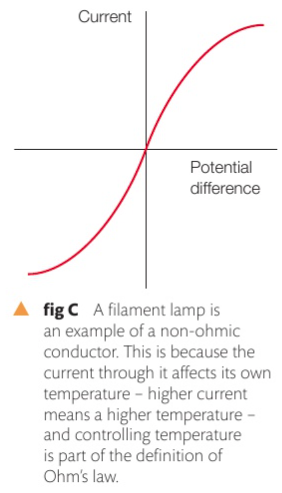 Current
Voltage
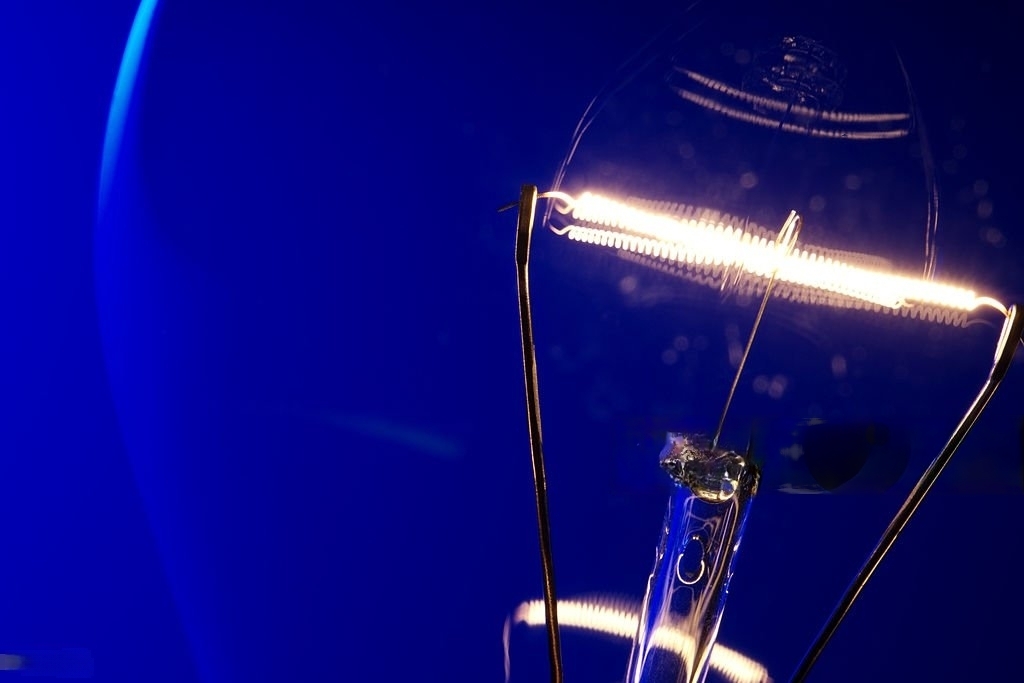 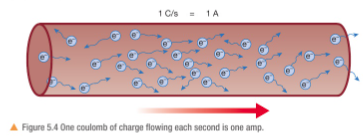 [Speaker Notes: See page 156 for linearity of v-I graphs

https://phet.colorado.edu/sims/html/circuit-construction-kit-dc/latest/circuit-construction-kit-dc_all.html]
4A.3 Current & voltage
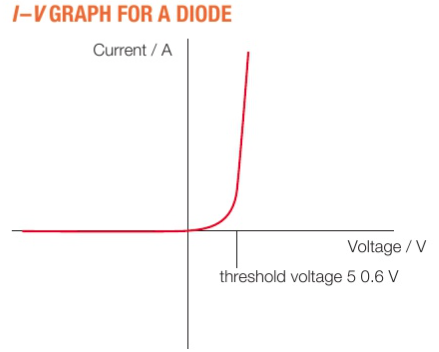 Resistance
Current
Voltage
Voltage after a diode = Voltage before diode – threshold voltage
[Speaker Notes: See page 156 for linearity of v-I graphs

https://phet.colorado.edu/sims/html/circuit-construction-kit-dc/latest/circuit-construction-kit-dc_all.html]
4A.3 Current & voltage
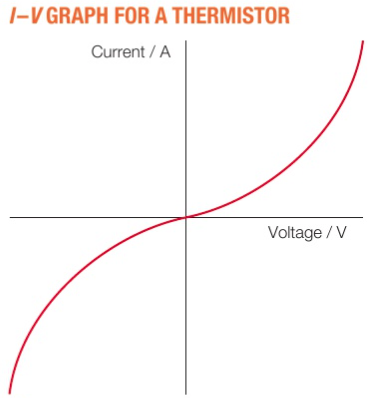 Resistance
Current
Voltage
[Speaker Notes: See page 156 for linearity of v-I graphs

https://phet.colorado.edu/sims/html/circuit-construction-kit-dc/latest/circuit-construction-kit-dc_all.html]
4A.3 Current & voltage
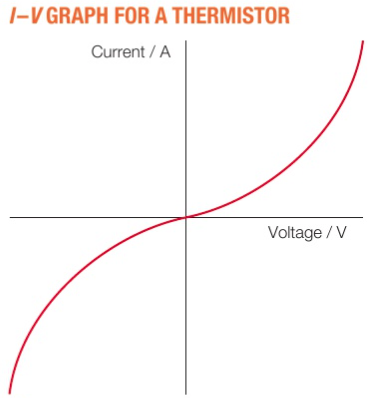 Resistance
Current
Voltage
A common misconception is that students mix-up IV graph for a thermistor , with a filament lamp, make sure you know the difference
[Speaker Notes: See page 156 for linearity of v-I graphs

https://phet.colorado.edu/sims/html/circuit-construction-kit-dc/latest/circuit-construction-kit-dc_all.html]
4A.4 Resistivity
4A.3 Current & voltage
4 Ampere-hour = 4 ampere for an hour
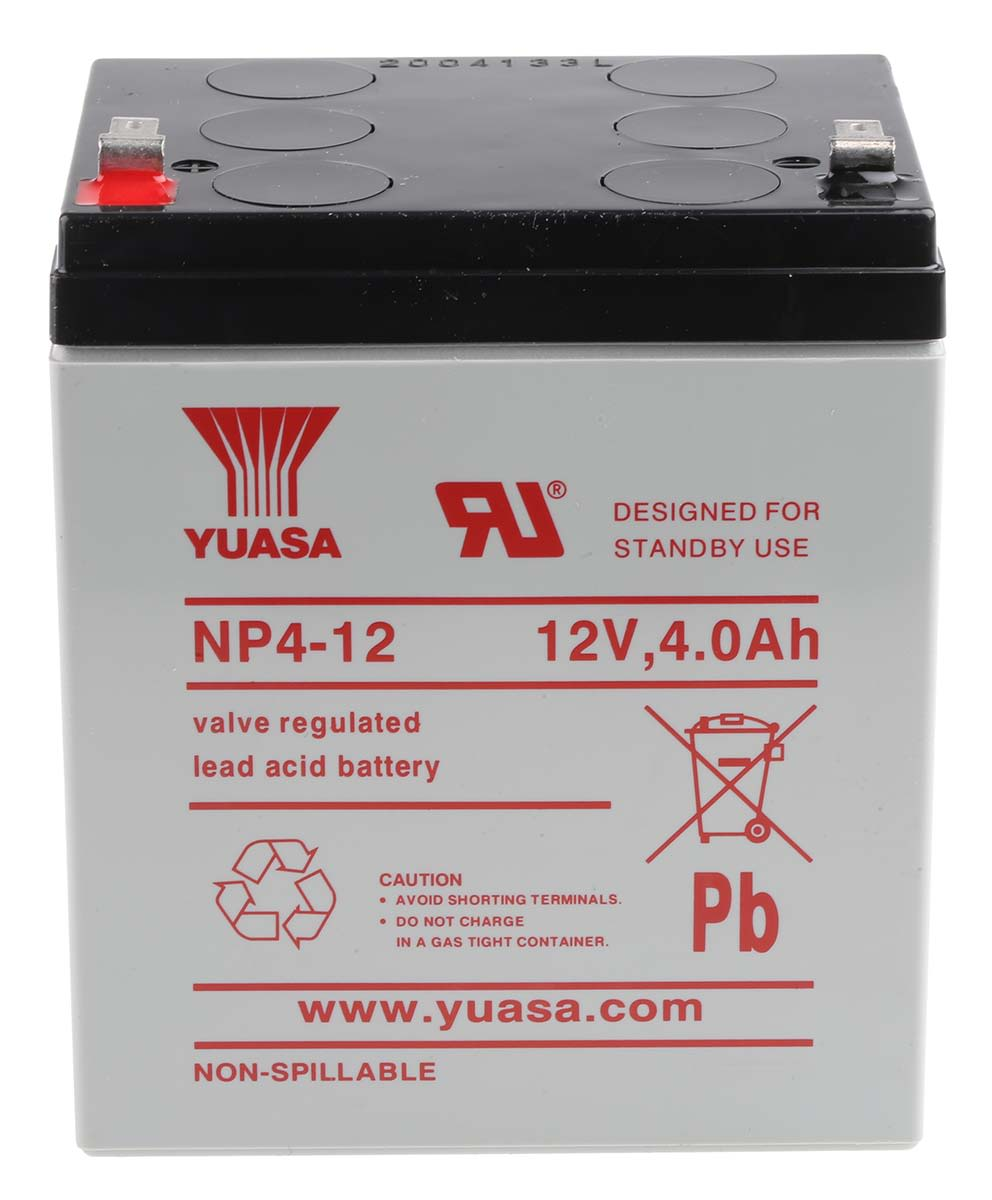 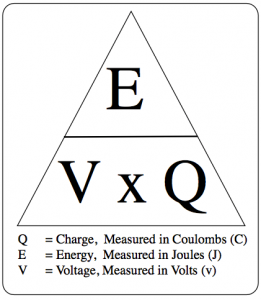 [Speaker Notes: See page 156 for linearity of v-I graphs
Start by writing on the board that 1 ampere = 1 coulomb per second
https://phet.colorado.edu/sims/html/circuit-construction-kit-dc/latest/circuit-construction-kit-dc_all.html]
4A.4 Resistivity
4A.3 Current & voltage
4 Ampere-hour = 4 ampere for an hour
[Speaker Notes: See page 156 for linearity of v-I graphs

https://phet.colorado.edu/sims/html/circuit-construction-kit-dc/latest/circuit-construction-kit-dc_all.html]
4A.4 Resistivity
4A.3 Current & voltage
4 Ampere-hour = 4 ampere for an hour
[Speaker Notes: See page 156 for linearity of v-I graphs

https://phet.colorado.edu/sims/html/circuit-construction-kit-dc/latest/circuit-construction-kit-dc_all.html]
4A.4 Resistivity
4A.3 Current & voltage
A flashlight is used to illuminate a path at night, it is runs for 4 minutes, knowing that it consumes 0.8 Amperes while running from a 3.7 V battery, calculate the work done during that period of time.
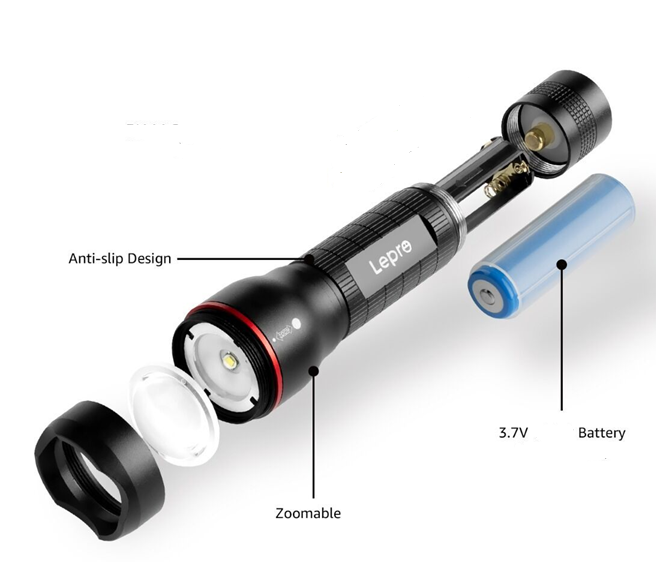 [Speaker Notes: See page 156 for linearity of v-I graphs

https://phet.colorado.edu/sims/html/circuit-construction-kit-dc/latest/circuit-construction-kit-dc_all.html]
4A.4 Resistivity
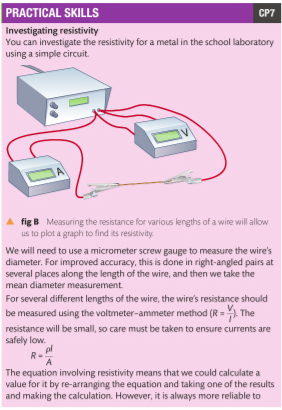 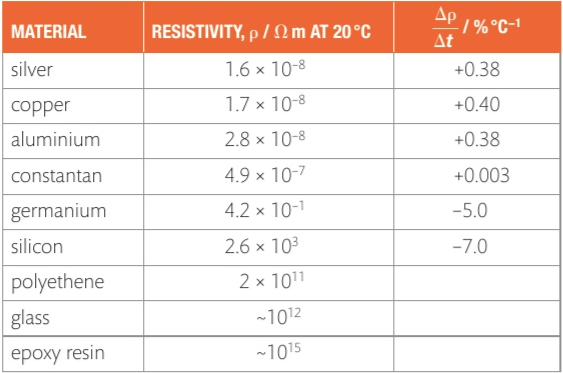 [Speaker Notes: Page 158
Resistivity is an inherent property of a material]
4A.4 Resistivity
[Speaker Notes: Page 158
Resistivity is an inherent property of a material
See checkpoint]
[Speaker Notes: https://phet.colorado.edu/sims/html/circuit-construction-kit-dc/latest/circuit-construction-kit-dc_all.html]